СОВРЕМЕННОЕ ОБРАЗОВАНИЕ
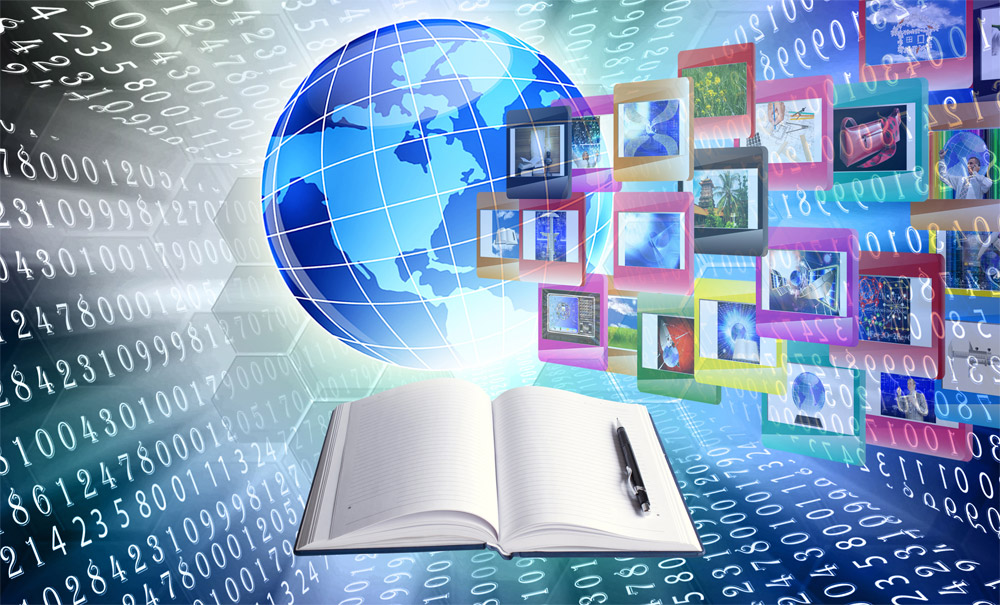 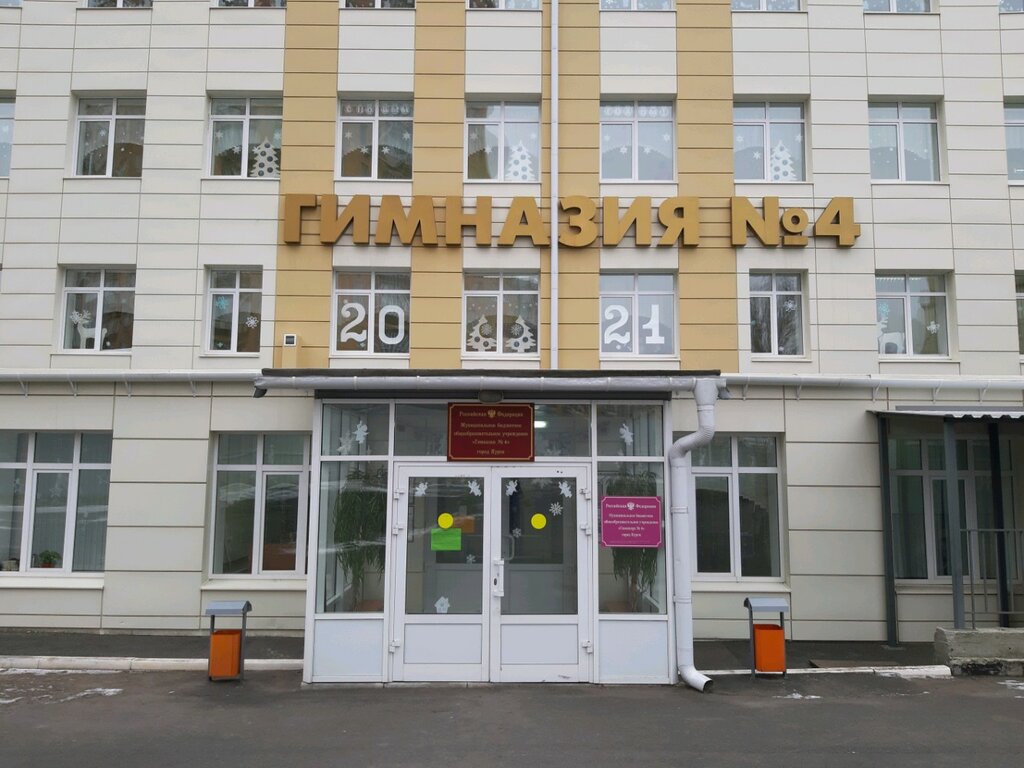 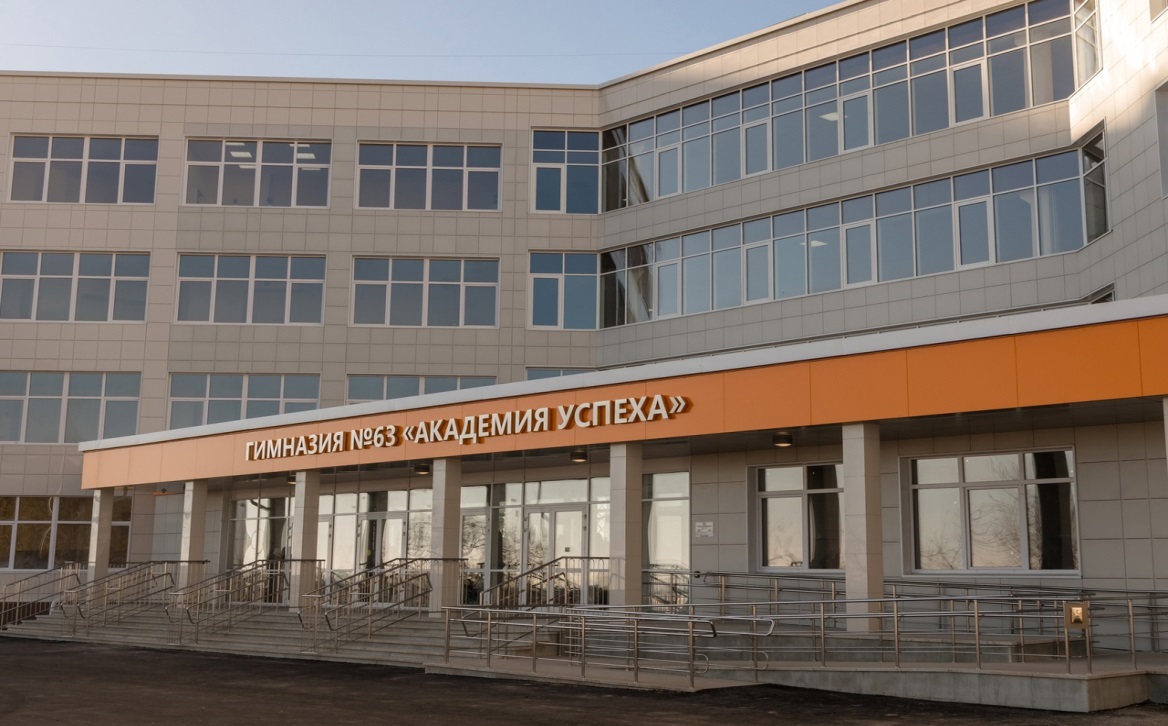 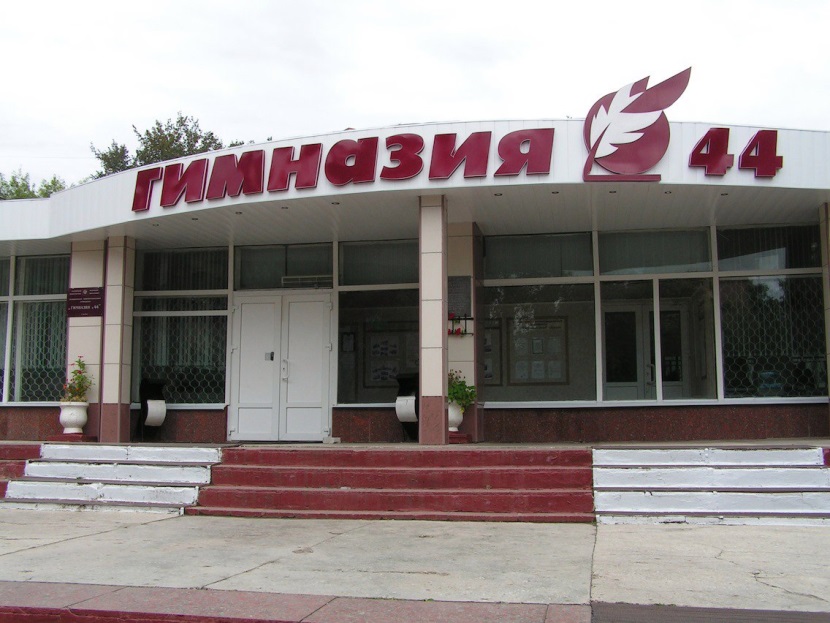 ГИМНАЗИИ 
ГОРОДА КУРСКА
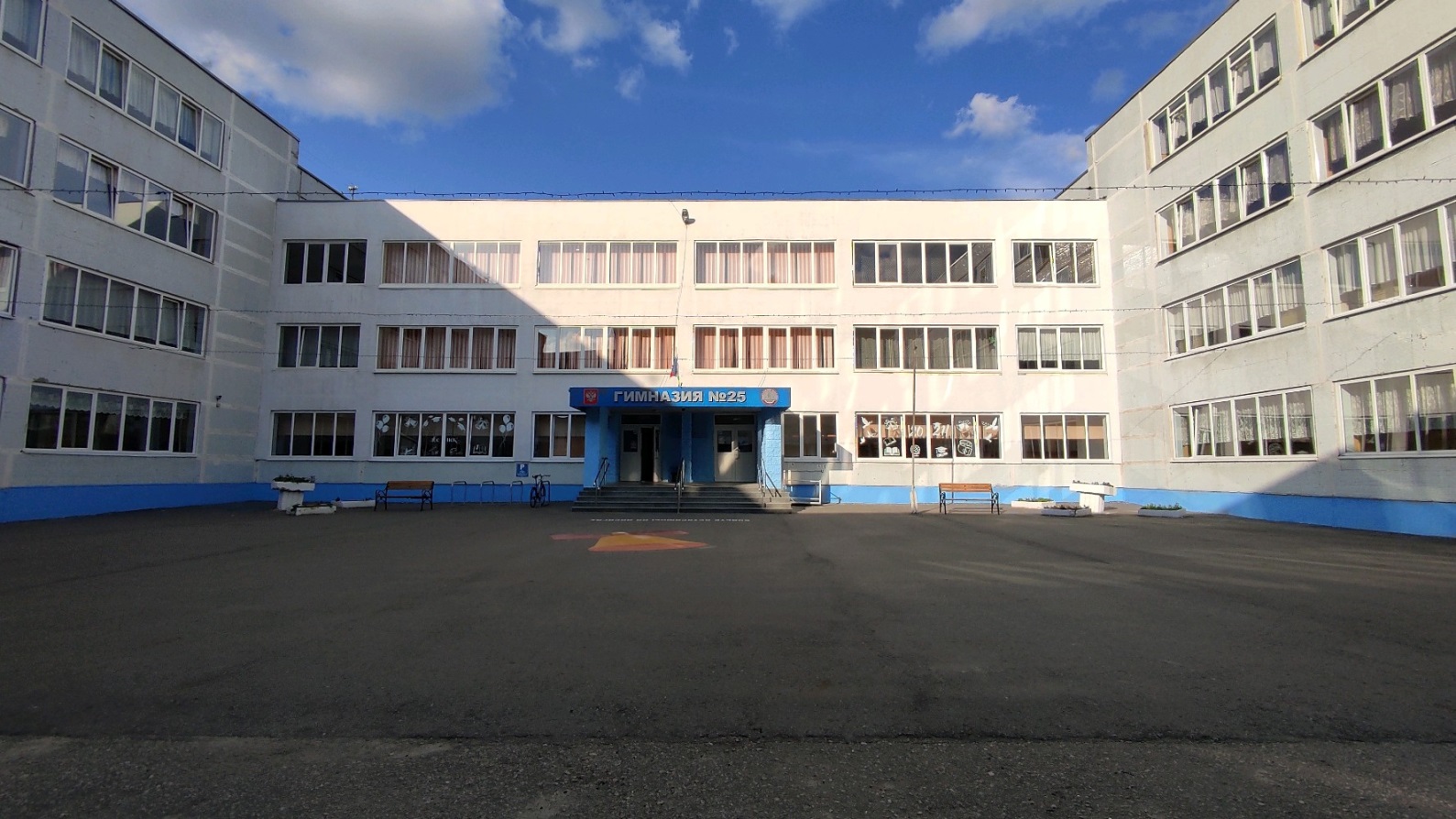 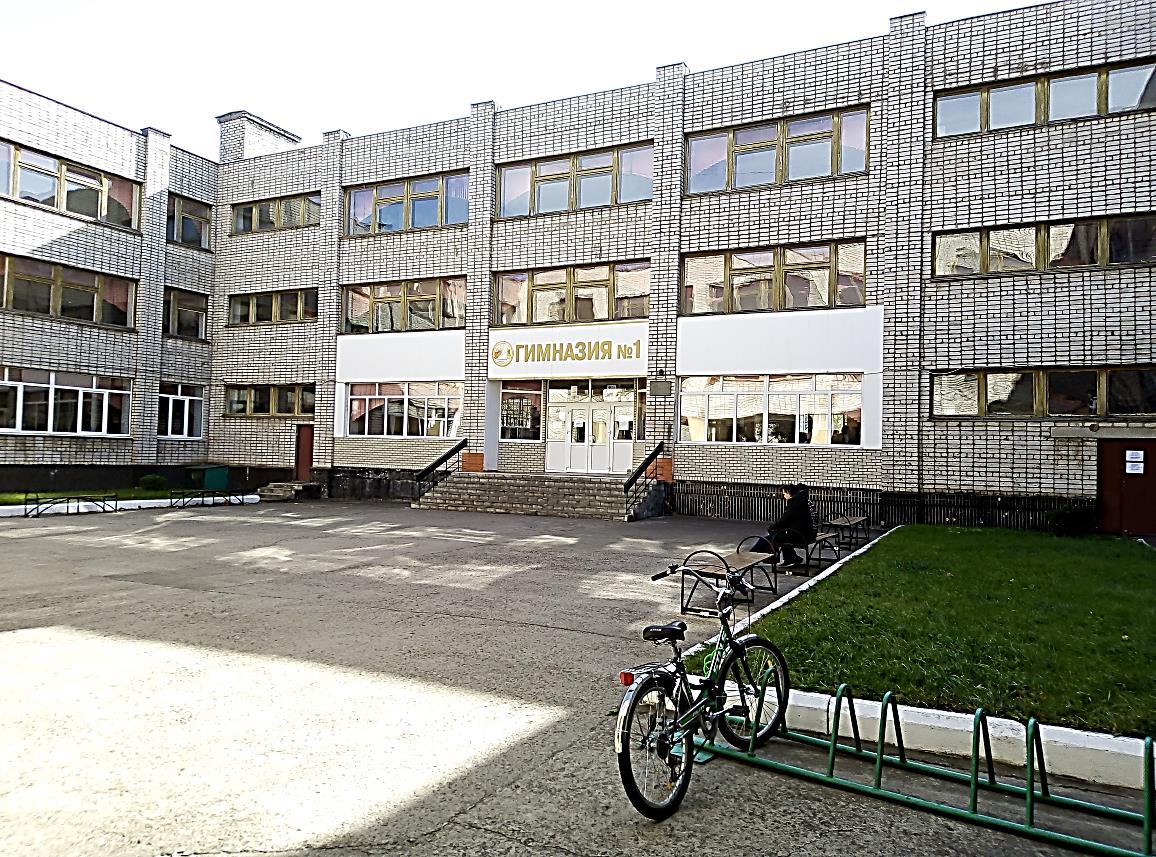 ГИМНАЗИИ 
КУРЧАТОВА И ЖЕЛЕЗНОГОРСКА
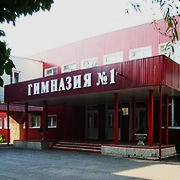 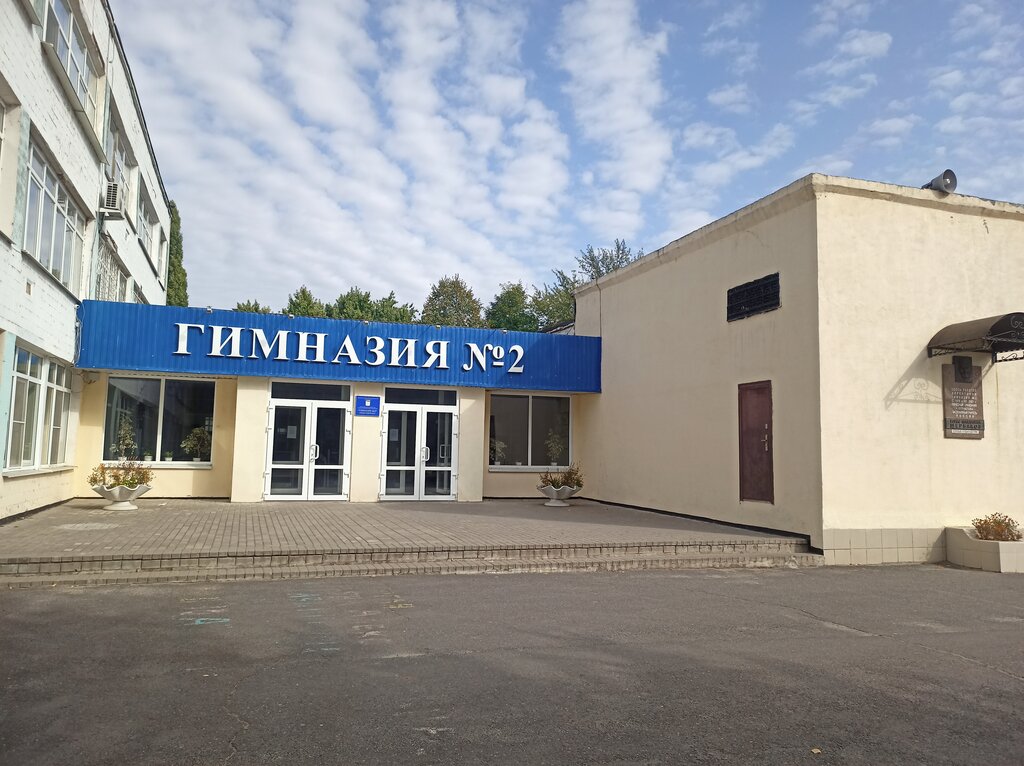 КОМФОРТНАЯ ПЕРЕМЕНА
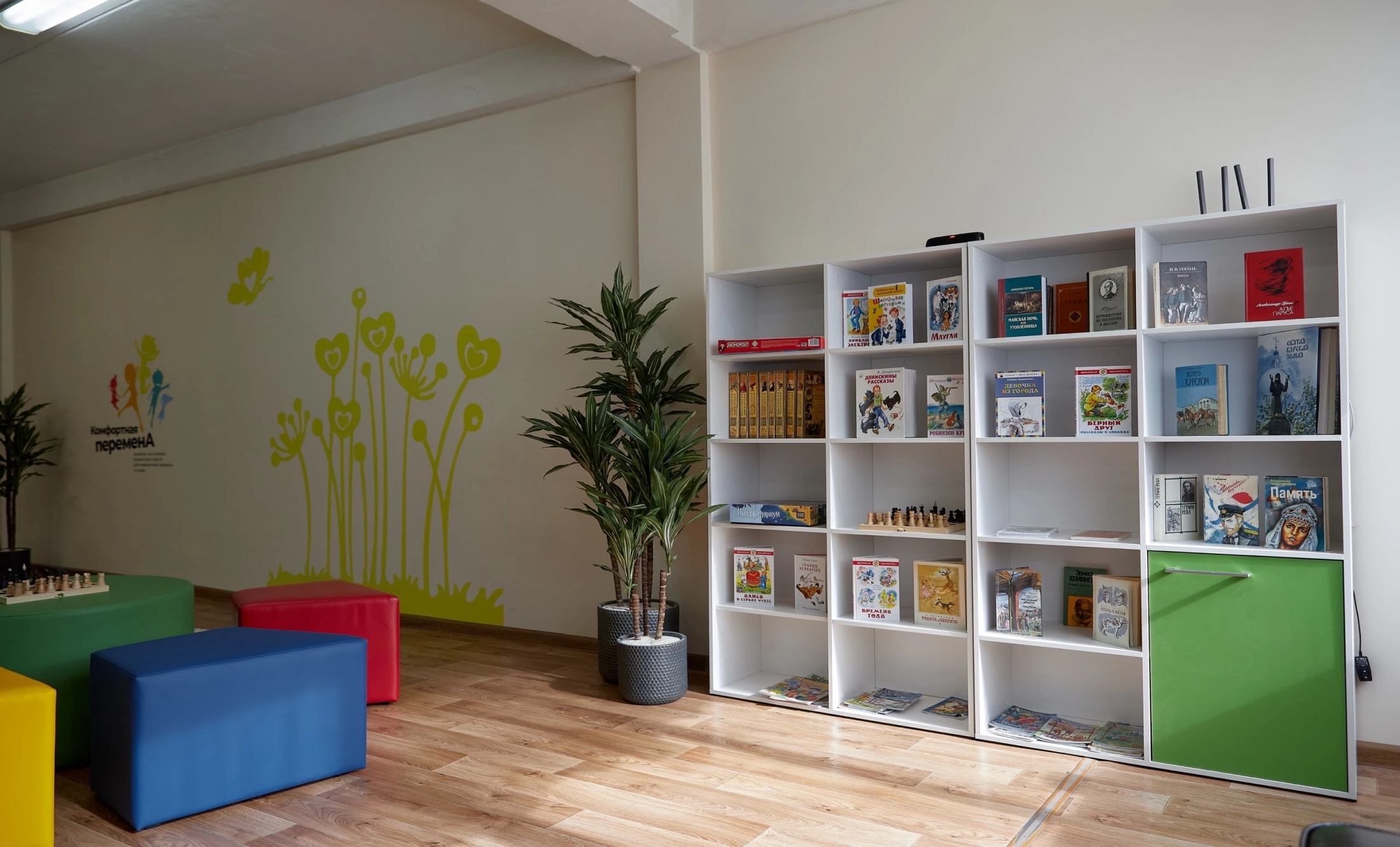 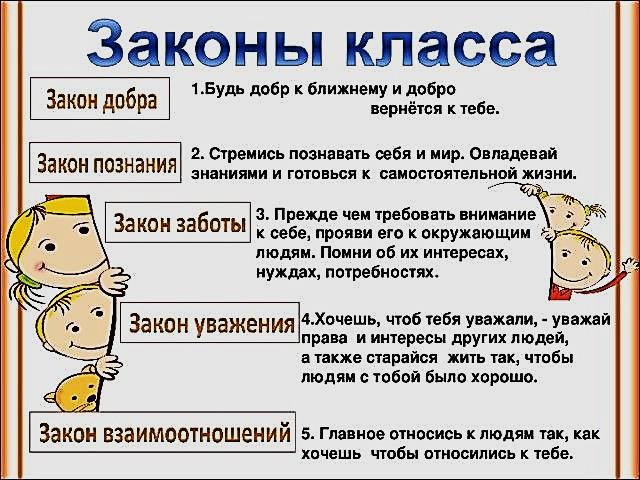